ГБОУ СОШ №1457дошкольное отделение
Воспитатели: Земяхина  Е.Э.
                               Шамшурина О.В.
Номинация «Бульвары Москвы»Место проведения: от пересечения с Хвалынским бульваром до дома №8
Тема: 
«Мы гуляли по бульвару».
Опыт проведения с группой детей 5 лет
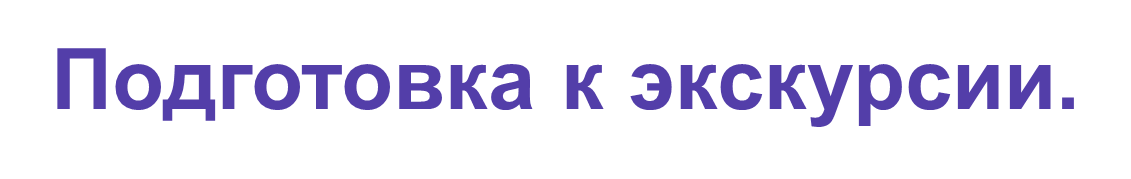 «Здравствуйте, дети старшей группы. Мы – жители Страны Почемучек. Весь прошлый год мы наблюдали за вами и знаем, что вы выращивали апельсины, изучали минералы и решали интересные задания. В нашей стране любят любознательных детей. Вы идете сегодня на Жулебинский бульвар. Предлагаем вам выполнить наши задания и найти на бульваре сюрприз.
Жители Страны Почемучек»
Выход на бульвар.Задание №1.
Отгадай загадку. Сосчитай отгадки.
Он к себе не подпускает, 
Всех водою обливает, 
Брызгами он  радует, 
Светится, как радуга.
Любознательные детки, 
Ищут там на дне монетки.
Весь он, как открытый кран,
Называется…
                           (фонтан)
Задание №2
Найди  дерево, с которого упала ветка, сосчитай  эти деревья.
Собери букет из 5 кленовых листьев
Задание № 3
Найди поликлинику.  Сколько в ней этажей?
Задание № 4.Пройдите по бульвару и найдите следующие знаки:
Треугольник,                 зеленый крест,     




собачьи следы
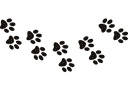 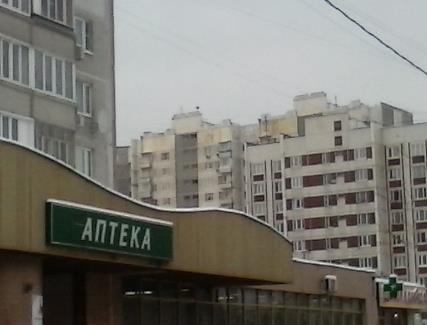 Стражи бульвара.
Задание № 5
Чтобы найти клад, встаньте лицом к памятникам. Отсчитайте от  хвоста левого стража 5 шагов вперёд.
Игра с листьями.
Маршрутный лист.
Благодарим за внимание!